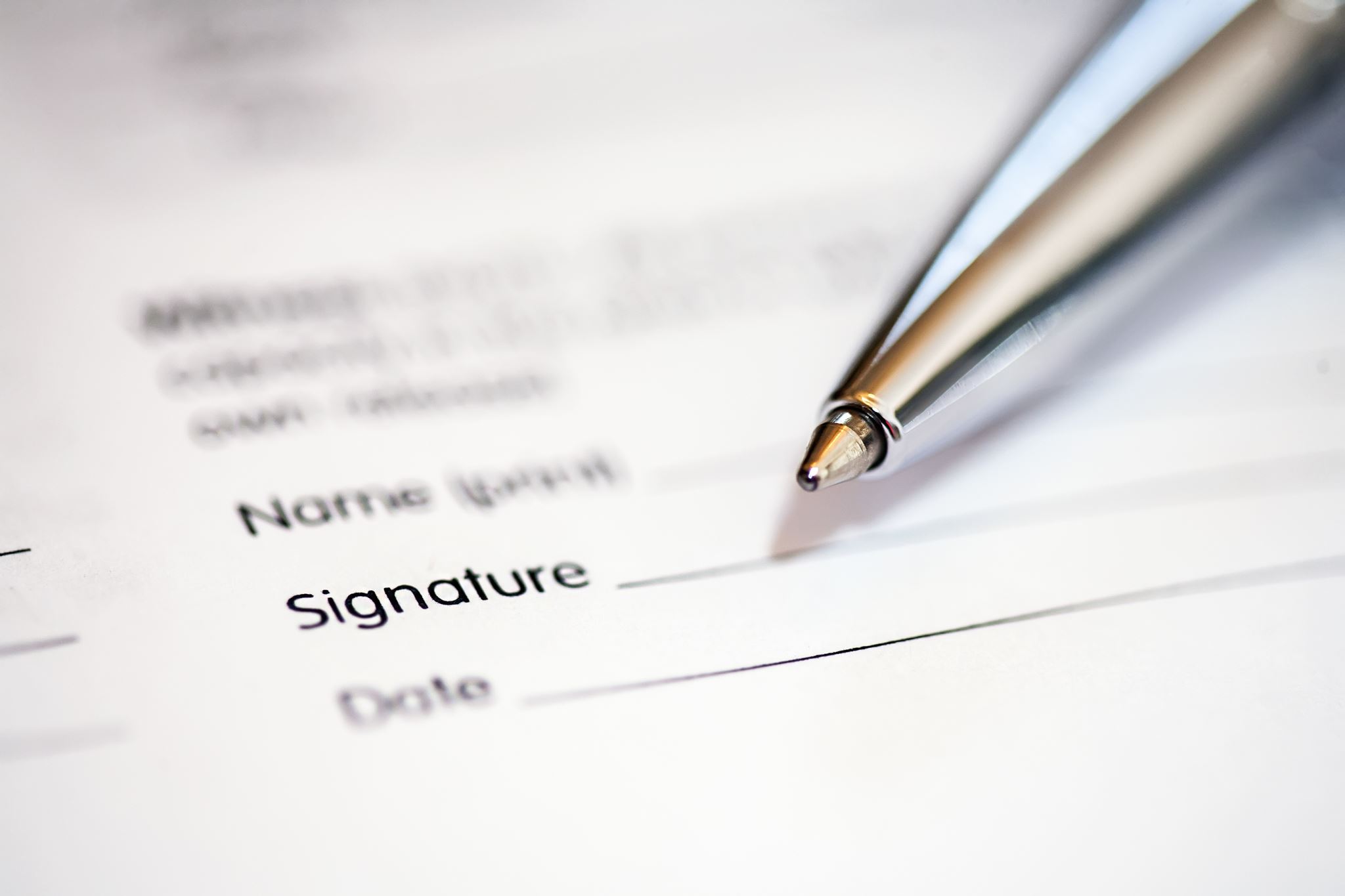 LA MODIFICACIÓN DE LOS CONTRATOS ESTATALESTercera Sesión Comité Intersectorial Jurídico 2023
María Catalina Guerrero Cárdenas
Bogotá D.C., 30 de agosto de 2023
Contenido
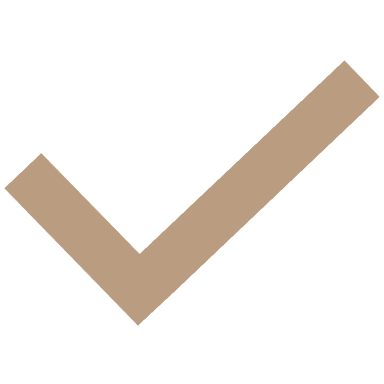 Finalidad de la contratación estatal
Alternativas de modificación de los contratos estatales regidos por el EGCP
Revisión de requisitos para la modificación de los contratos estatales regidos por el EGCP
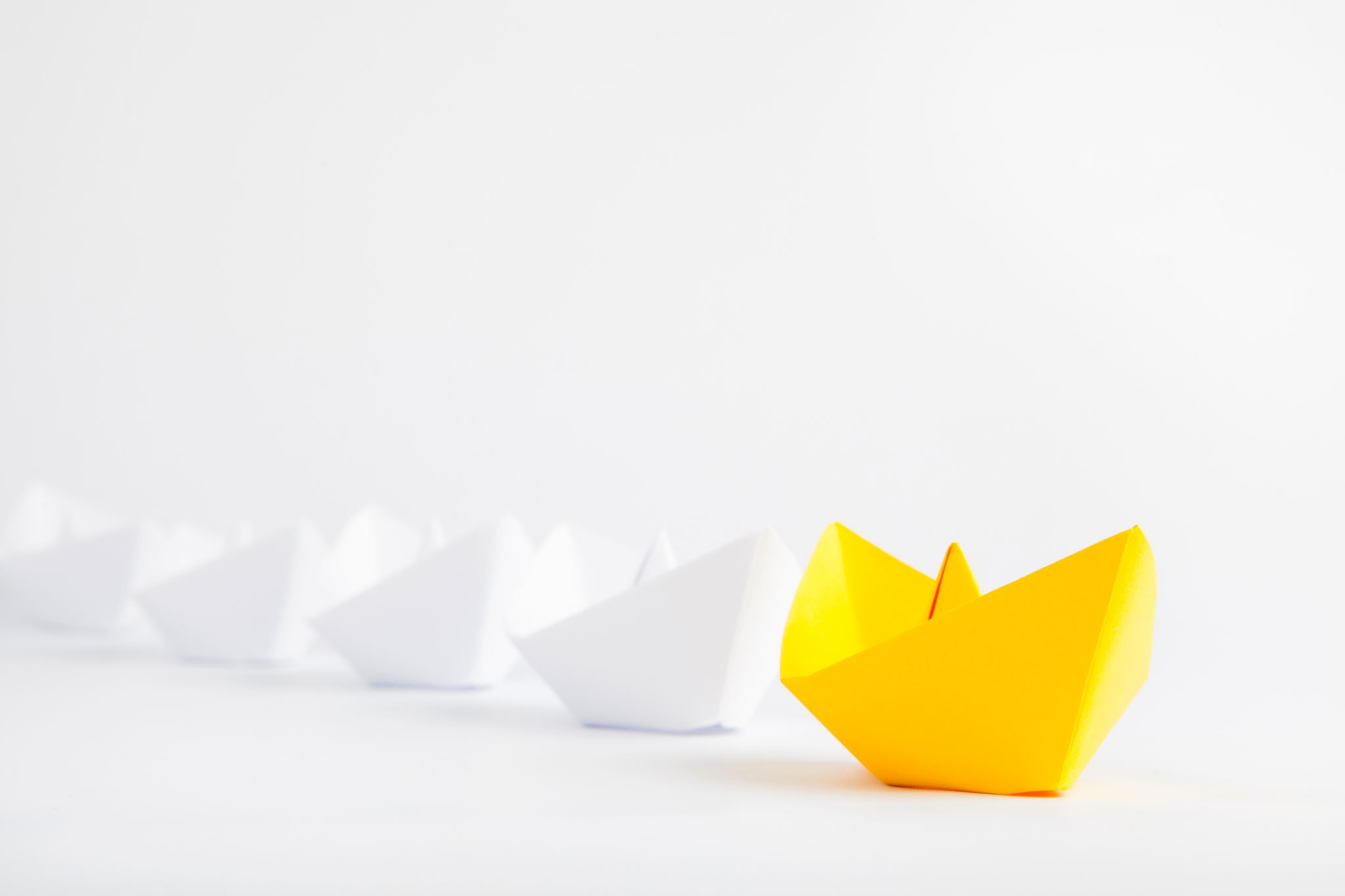 1. Finalidad de la contratación estatal
Fines Constitucionales
Artículo 3 de la Ley 80 de 1993
Prerrogativas públicas para alcanzar los fines constitucionales
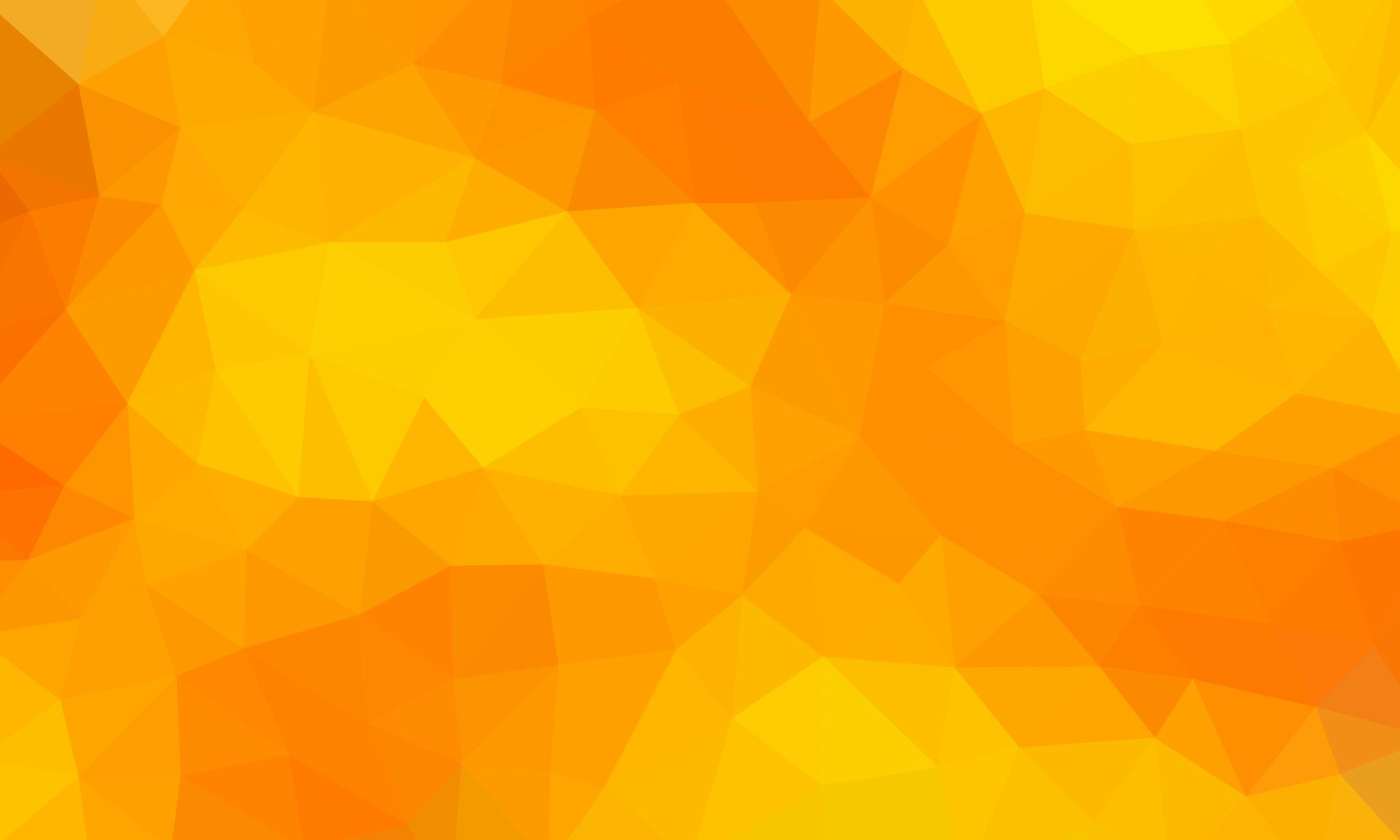 2. Alternativas de modificación de los contratos estatales regidos por el EGCP
2.1. Origen de la modificación contractual
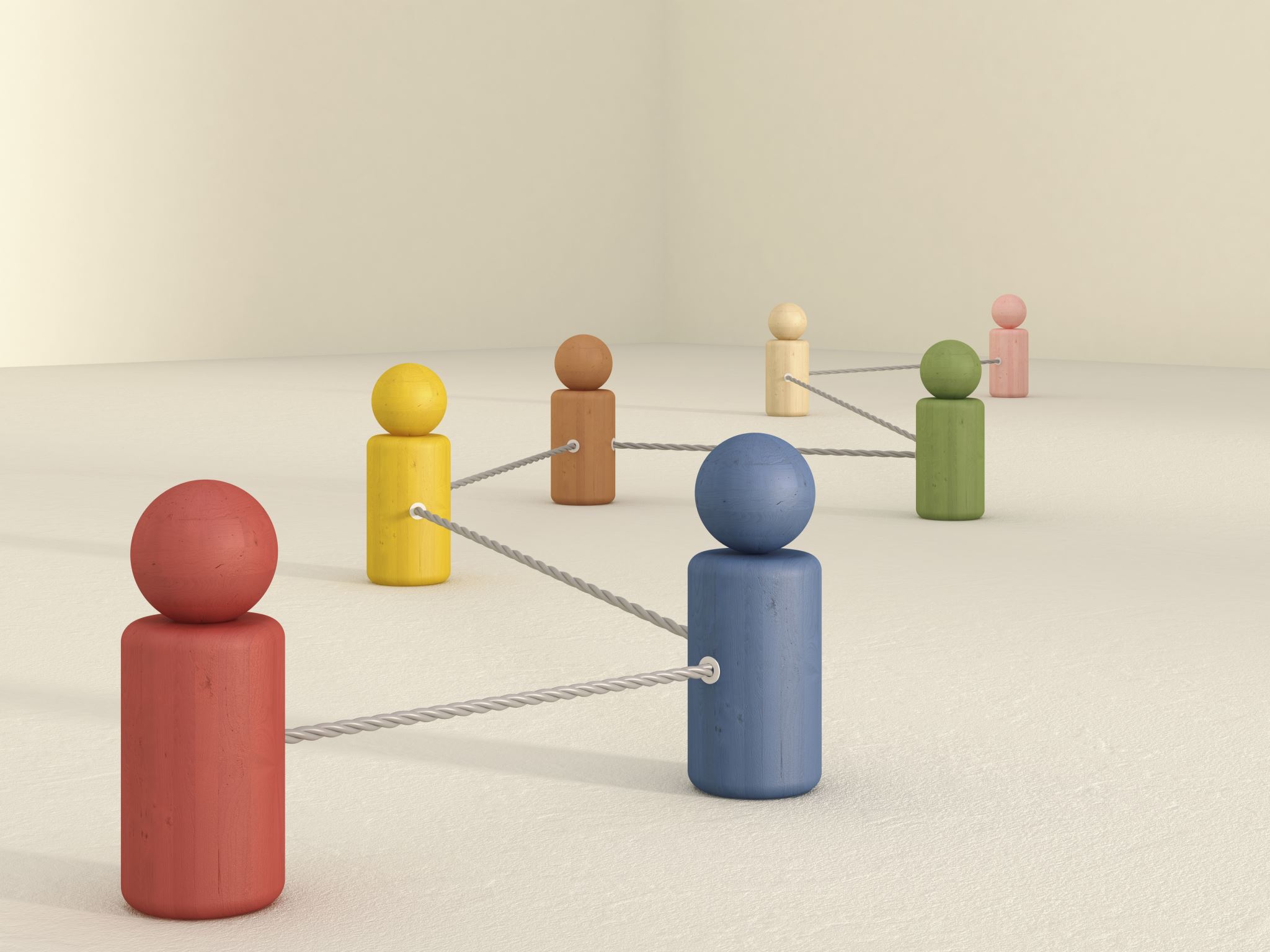 2.1.1. Acuerdo de las partes
Elementos
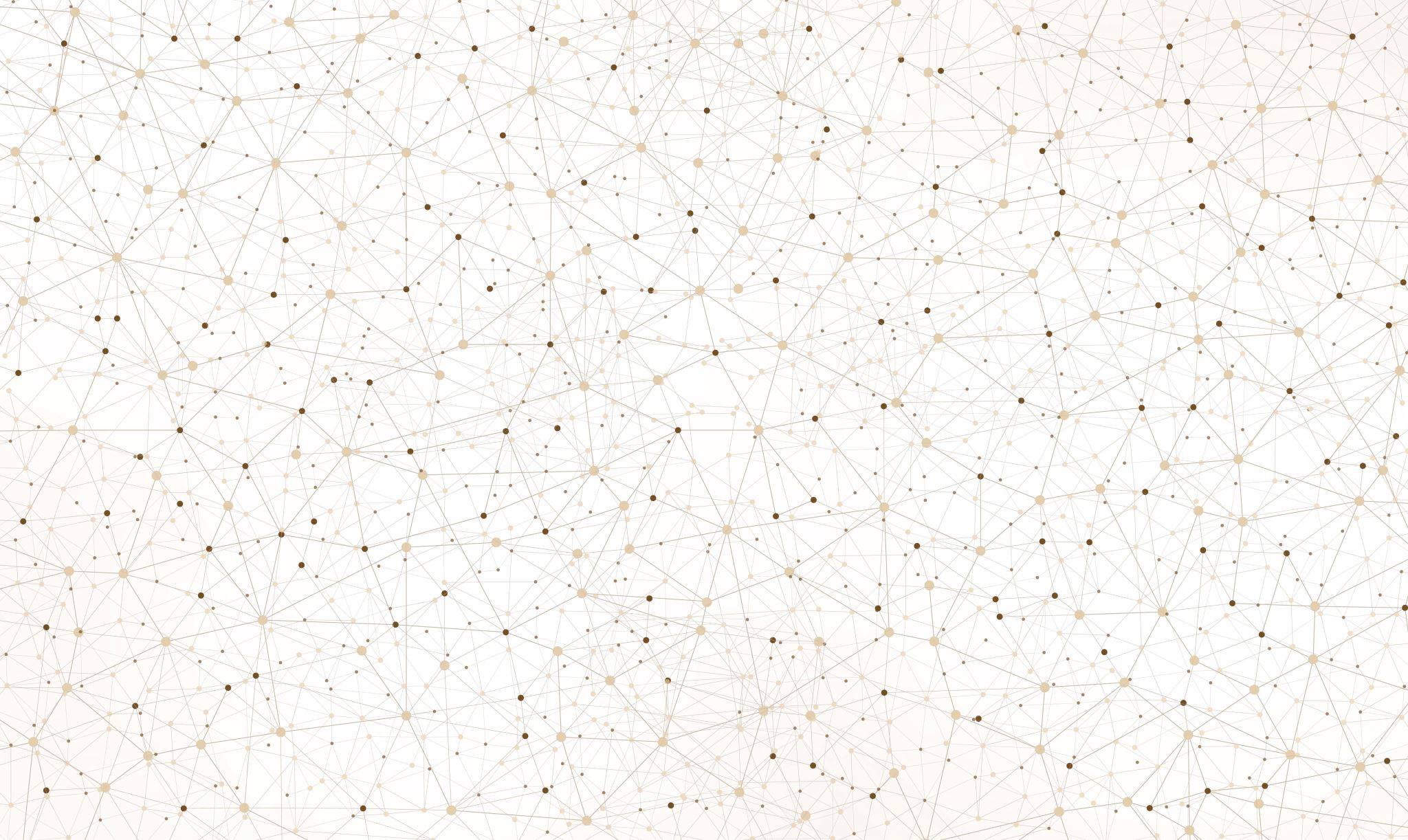 2.1.2. Modificación Unilateral (artículo 16 Ley 80 – ius variandi)
Elementos
2.2. Aspectos a tener en cuenta en la modificación
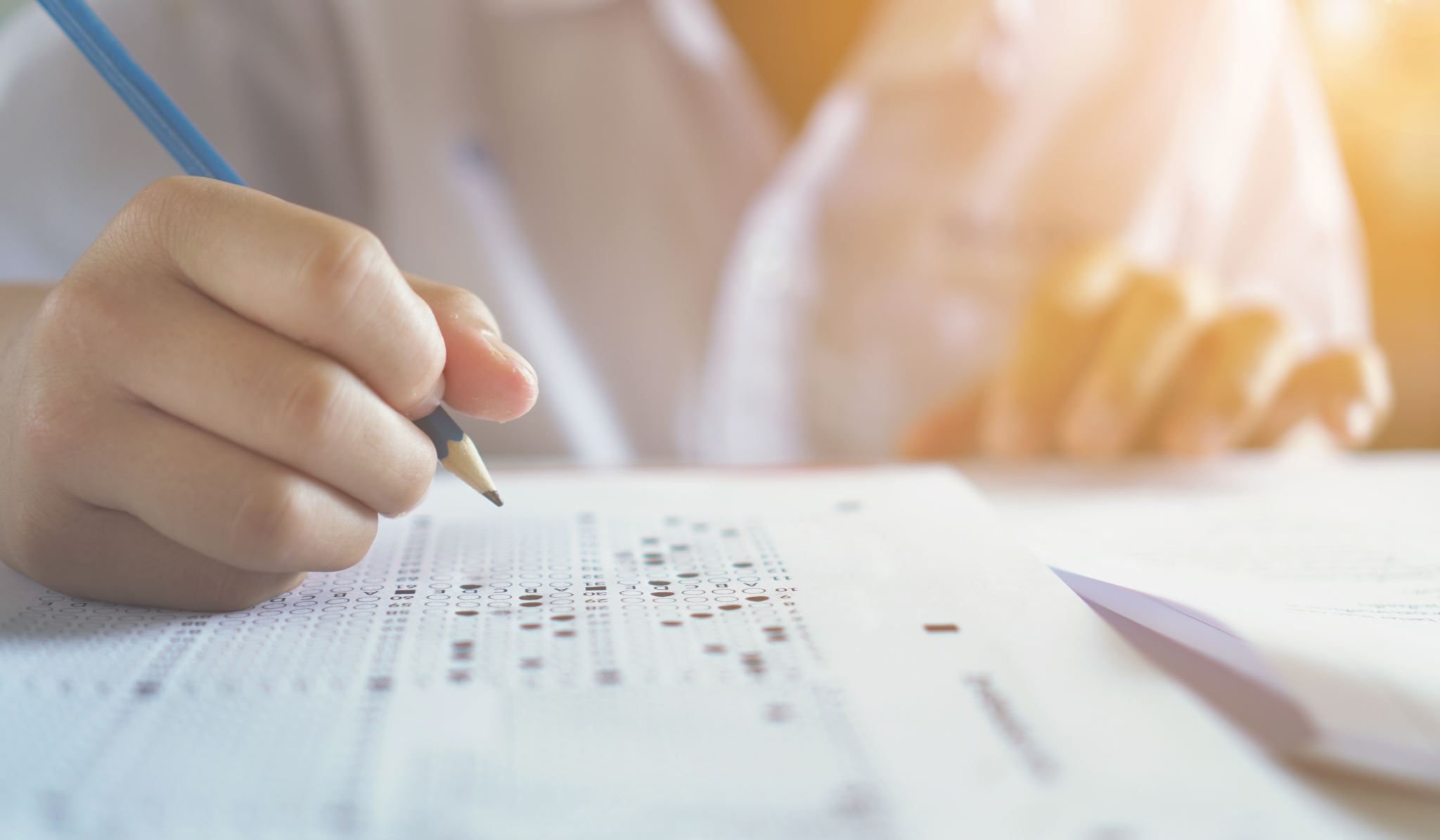 3. Revisión de requisitos para la modificación de los contratos estatales regidos por el EGCP
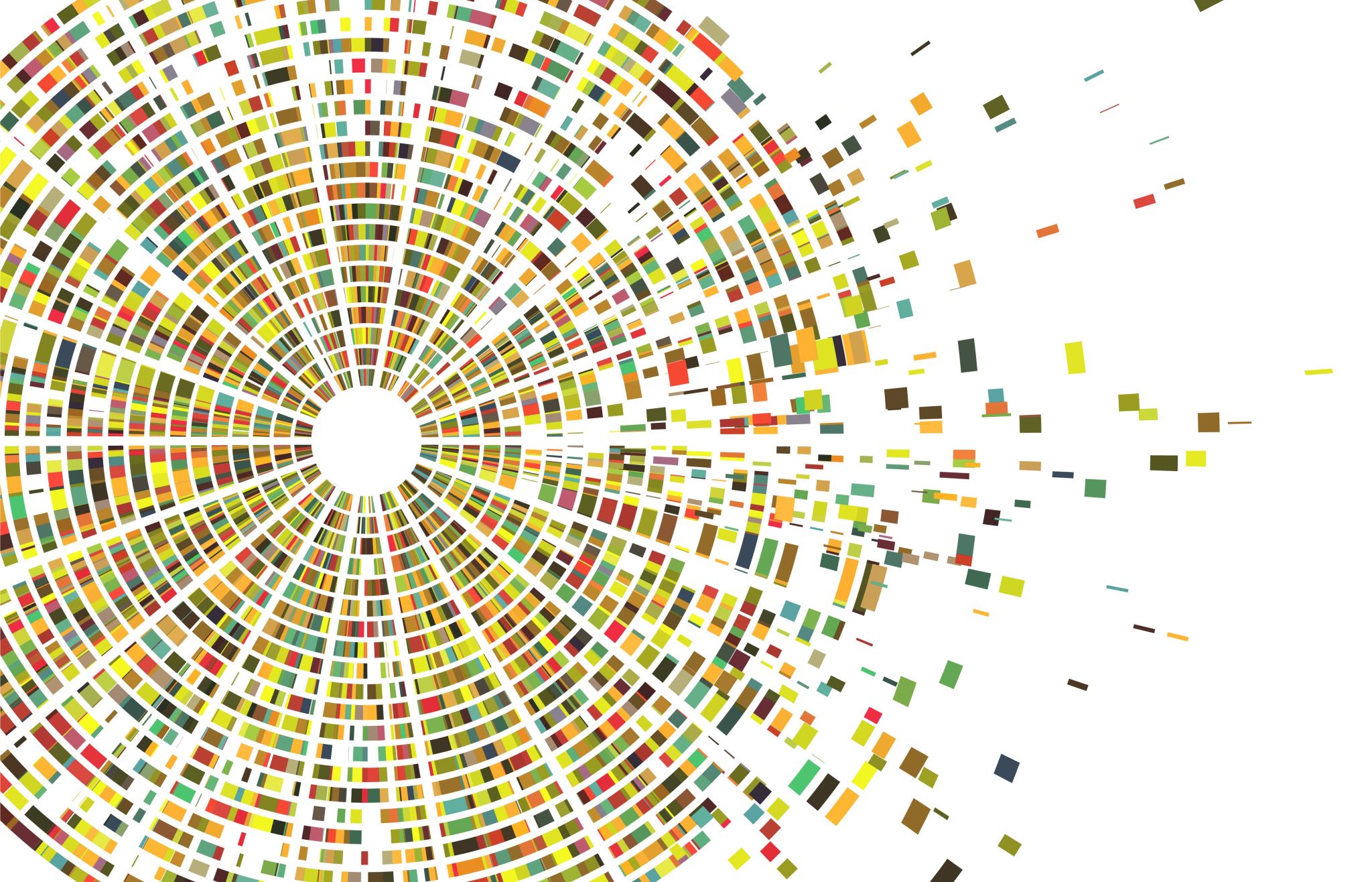 Concepto Sala de Consulta y Servicio Civil – Consejo de Estado – Radicado 2482 de fecha 15 de febrero de 2023 – Ana María Charry Gaitán
Conclusiones del concepto
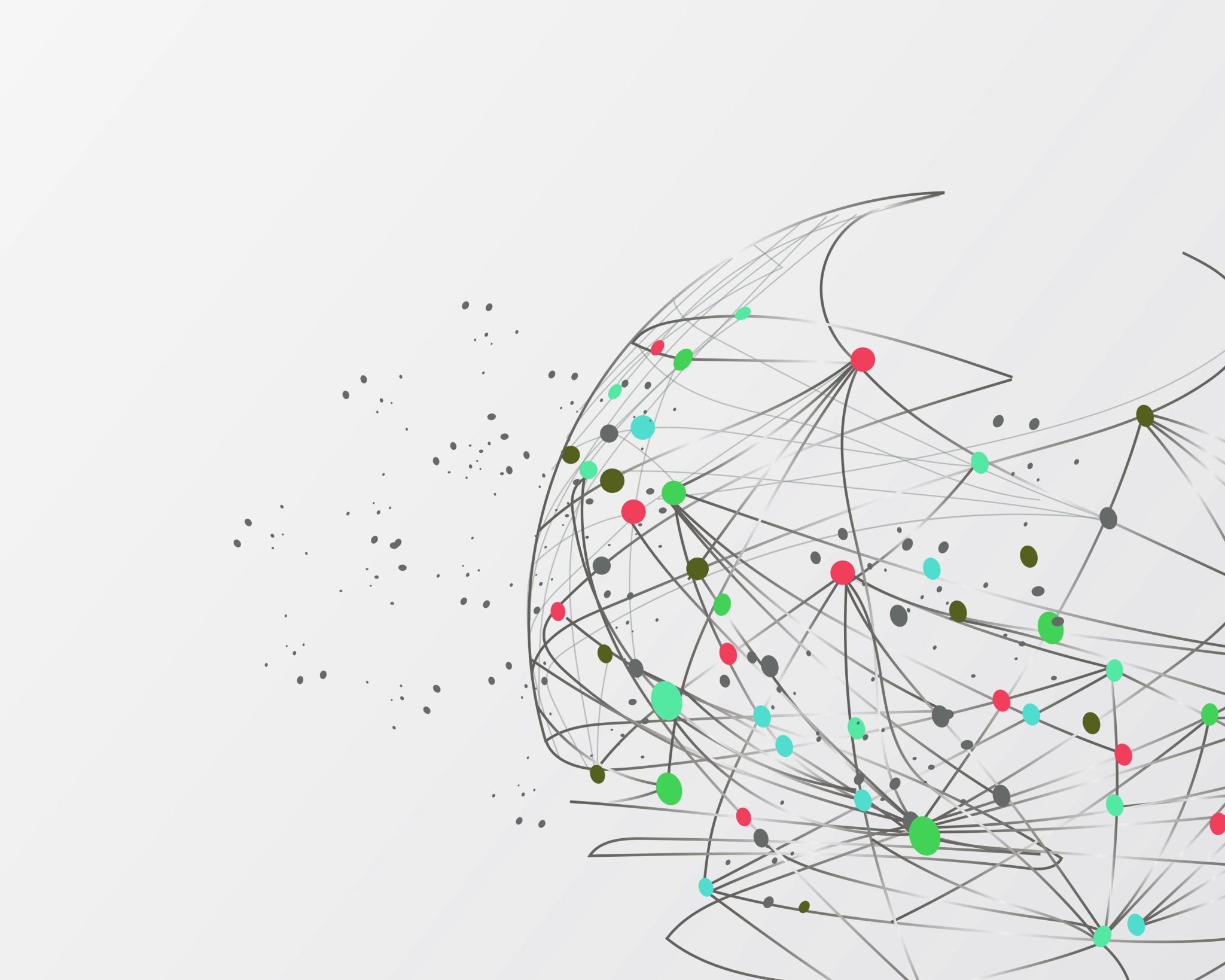 Sentencia SU – 214 de 2022 – Corte Constitucional – M.P: Jorge Enrique Ibañez
La Corte Constitucional se pronunció sobre la adición de los contratos por mayores cantidades de obra en la Sentencia SU-214 del 16 de junio de 2022, en la cual se señaló que en estos eventos la restricción del cincuenta por ciento (50%) de su valor inicial aplica con independencia de la modalidad contractual de que se trate y del sistema de precios pactado: ”(…) 180. (…) aunque la jurisprudencia del Consejo de Estado ha admitido que los contratos pactados por el sistema de precios unitarios permiten ejecutar mayores cantidades de obra de los ítems pactados sin que haya necesidad de suscribir un contrato adicional, ello, en modo alguno, significa que la administración puede obviar el principio de planeación que, naturalmente, aplica a todos los contratos públicos. Así pues, en los contratos pactados por el sistema de precios unitarios, las mayores cantidades de obra no deben ser consecuencia de una deficiente planeación del contrato. Además, las mayores cantidades deben ejecutarse en consideración del inciso final del artículo 40 de la Ley 80 de 1993 que dispone que “[l]os contratos no podrán adicionarse en más del cincuenta por ciento (50%) de su valor inicial, expresado éste en salarios mínimos legales mensuales”, pues, esta restricción aplica con independencia de la modalidad contractual de que se trate y del sistema de precios pactado.”
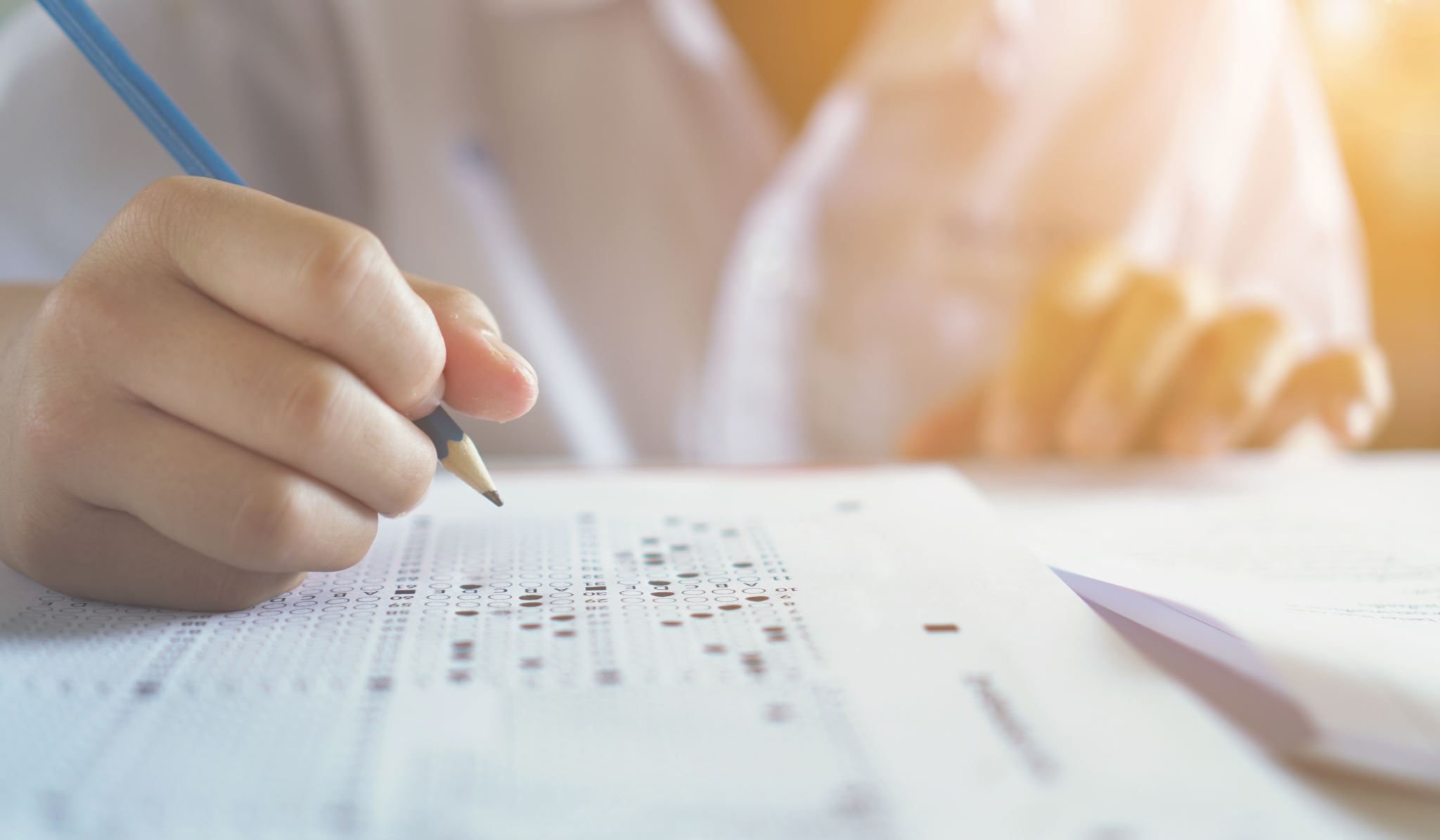